打扫卫生
第2课时
北师大版五年级上册
WWW.PPT818.COM
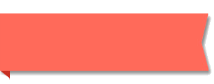 新课导入
(       )
=
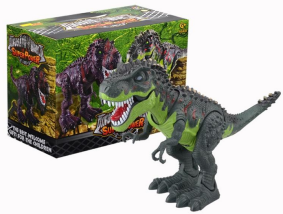 霸王龙玩具每盒12个，共12.6元。平均每个多少元？
12.6   ÷     12
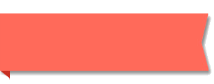 推进新课
(       )
=
12.6   ÷     12
1.05     元
1
0
5
1 2
1 2 . 6
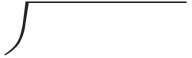 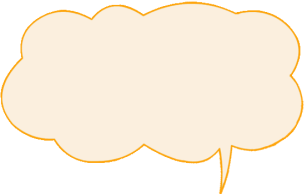 1 2
十分位上不够商 1 ，商 0。
6
0
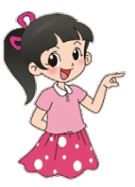 6  0
0
答：平均每个1.05元。
(       )
=
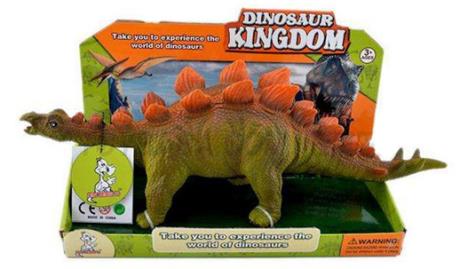 剑龙玩具每盒24个，共18元。平均每个多少元？
18     ÷     24
0
7
5
2 4
1 8
0
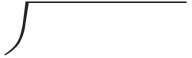 1 6
8
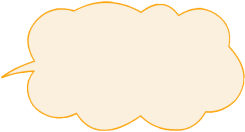 不够商 1 ，怎么办？
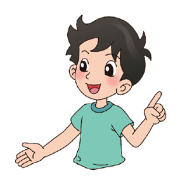 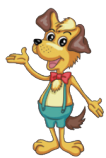 1
0
2
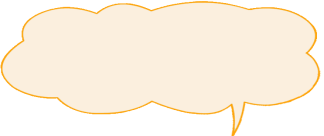 每个不到 1 元。
1  2  0
0
答：平均每个0.75元。
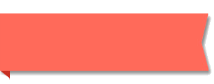 随堂演练
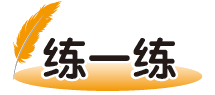 3.
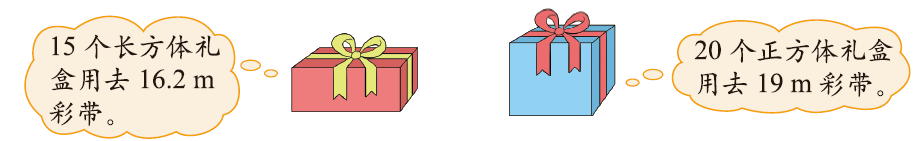 平均每个长方体礼盒用去多少米彩带？每个正方体礼盒呢？分别用竖式算一算，并说一说竖式中每一步的意思。
16.2÷15 = 1.08（m）
19÷20 = 0.95（m）
4.森林医生。
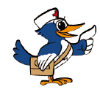 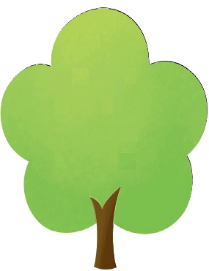 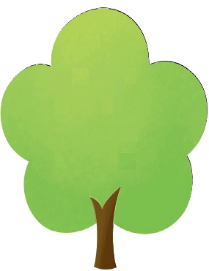 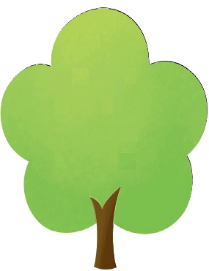 1
7
1 .
6
6
0
0 .
0
9
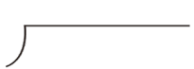 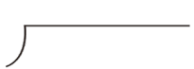 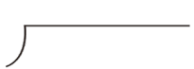 8
1 3. 6
1 5
1 5. 9
8
0. 7 2
8
1 5
7 2
6
5
0
9
0
5  6
9  0
0
0
5.
32÷5
4÷25
35÷56
0.63÷9
7.79÷95
43.8÷12
32÷5
= 6.4
4÷25
= 0.16
0
1
6
6
4
2 5
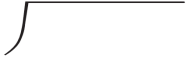 4
0
0
5
3 2
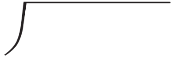 2  5
3 0
1  5
0
2
0
1  5  0
2  0
0
0
35÷56
= 0.625
0.63÷9
= 0.07
0
0
7
0
6
2
5
9
0. 6 3
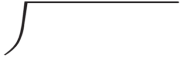 5 6
0
0
0
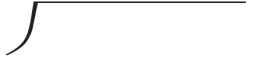 3 5
6 3
3 3  6
0
1  4
0
1  1  2
0
2  8
2  8  0
0
7.79÷95
= 0.082
43.8÷12
= 3.65
0
3
0
8
6
2
5
9 5
1 2
4  3.8
7.7  9
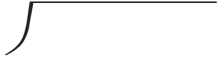 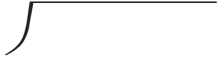 7  6  0
3  6
7  8
1  9
0
1  9  0
7  2
0
6  0
6  0
0
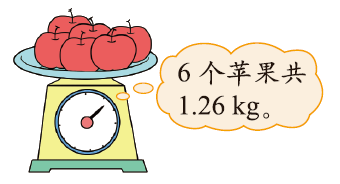 6.
1.26÷6 = 0.21（kg）
6.12÷6 = 1.02（元）
（1）平均每个苹果多少千克？
（2）奇思买这些苹果共花去6.12元，平均每个苹果多少元？
7.想一想，填一填。
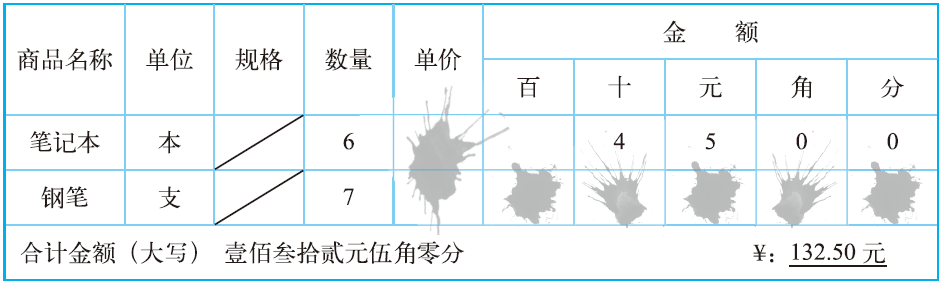 7.50元
12.50元
45.00÷6 = 7.50（元）
132.50－45.00 = 87.50（元）
87.50÷7 = 12.50（元）
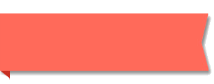 课堂小结
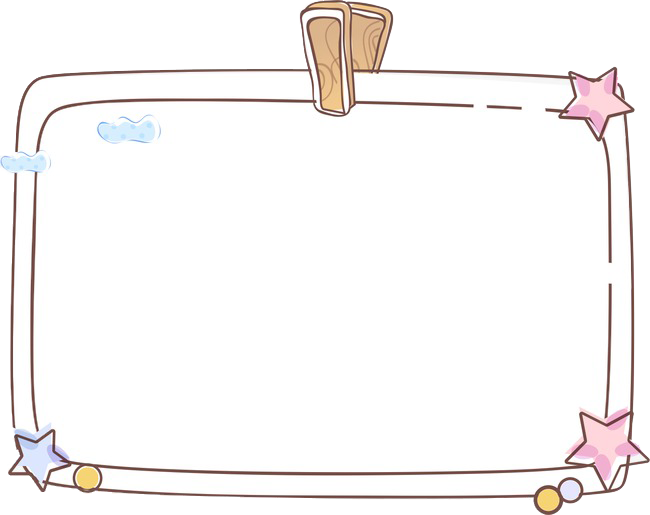 小数除以整数，如果商的哪一位上不够商 1，就在哪一位上用 0 占位。
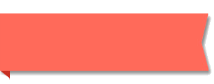 课后作业
完成练习册本课时的习题。
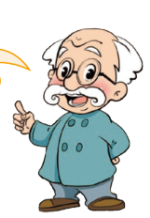